Título:
Autor(es): 
Código Grupo:
IP responsable:  
CIBER, RETIC o Centro de Investigación:
Formato: indicar si póster o presentación
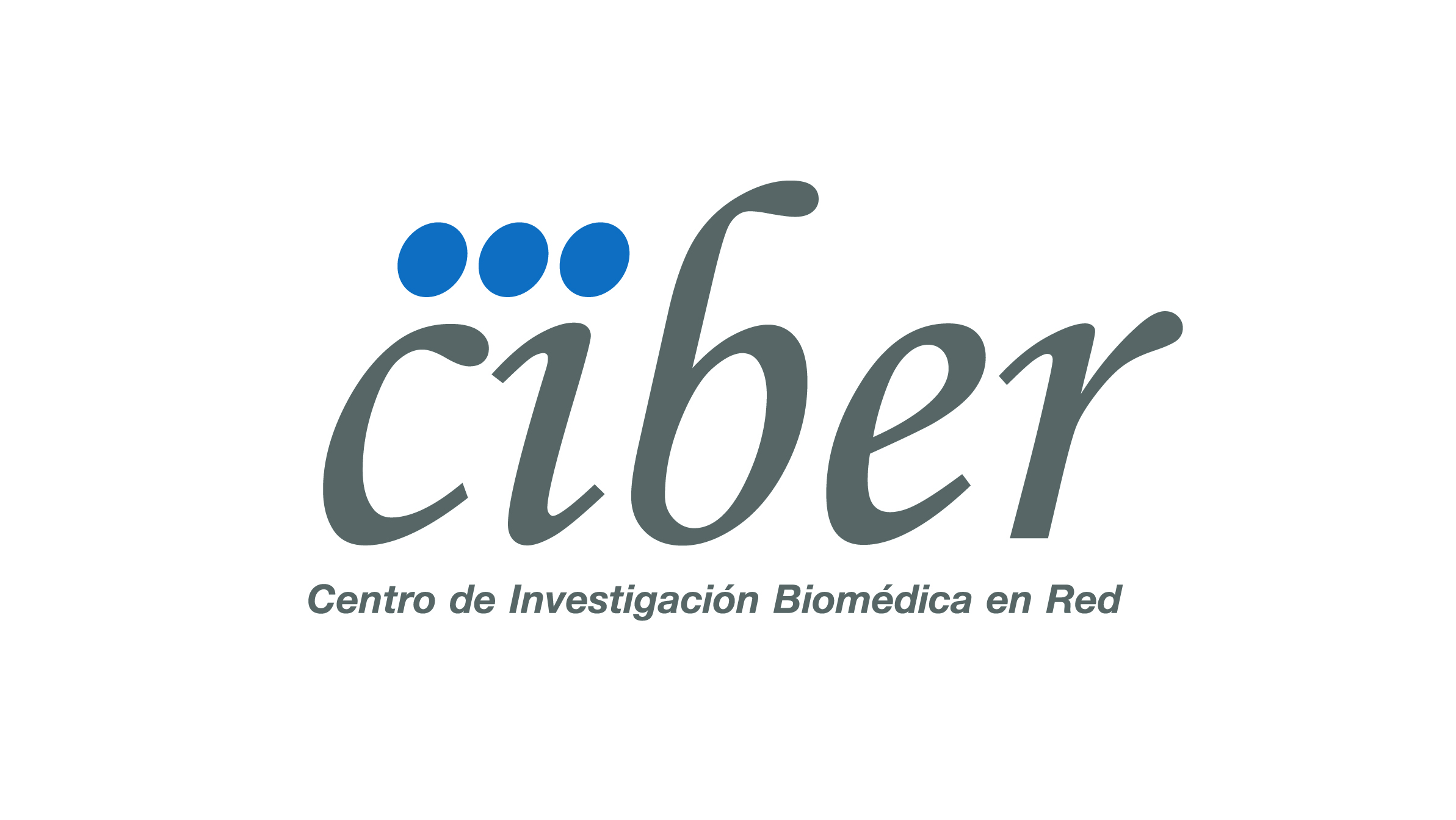 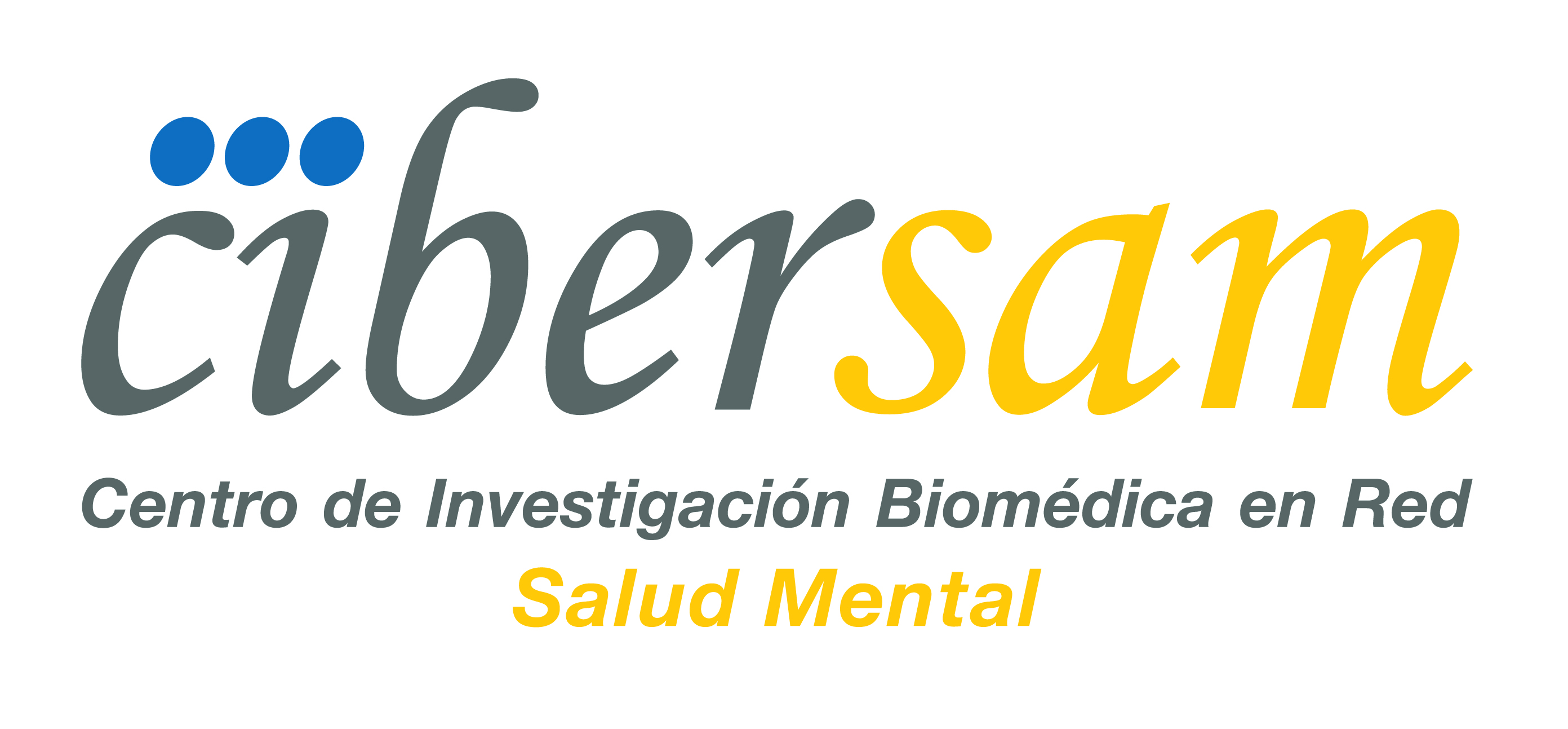 Título:
Hipótesis y Objetivos
Resultados
Posibilidades o solicitudes de interacciones entre grupos pertenecientes a otros CIBER, RETIC o Centros de Investigación.
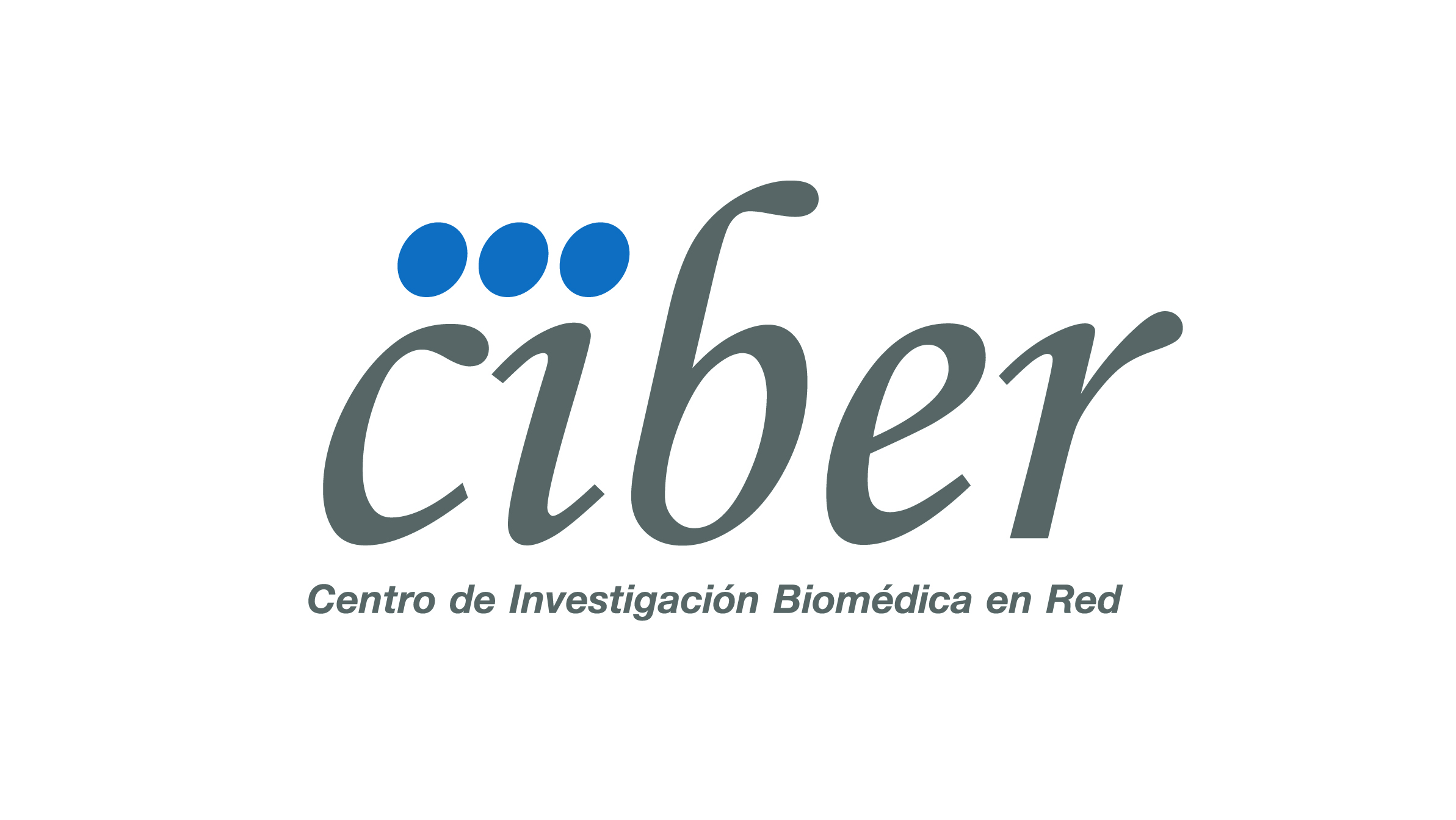 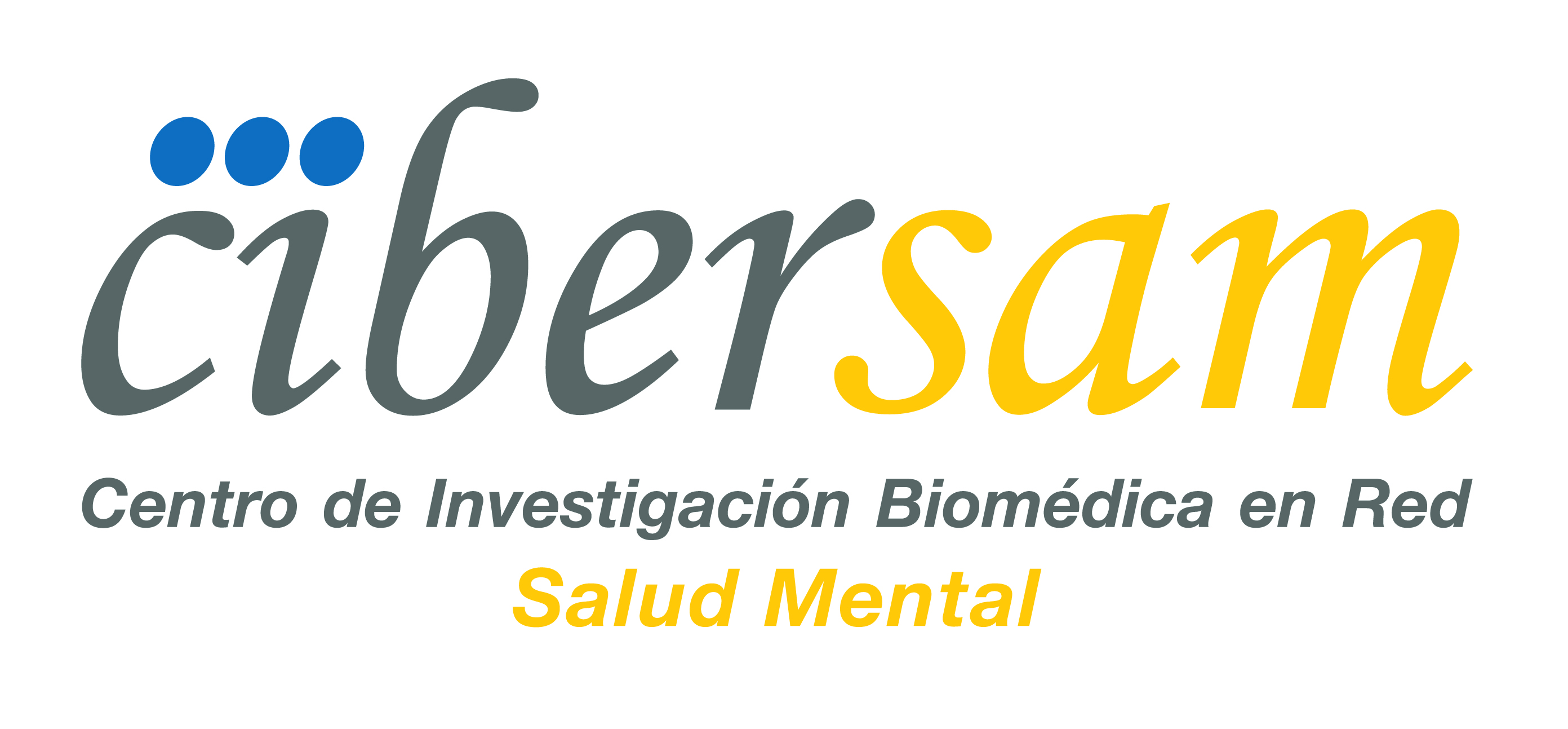